Лекція 2. Зміст, мета та завдання навчальної дисципліни «Основи здоров’я» для учнів початкової школи
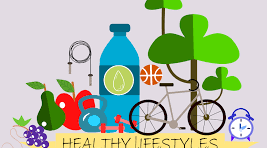 Завдання і зміст
Завдання і зміст навчального курсу „Основи здоров’я” в початковій школі Основи валеології та безпеки життєдіяльності людини в початковій школі розглядаються під час вивчення предмета „Основи здоров’я”. З цього навчального предмета інваріантною складовою Типового навчального плану початкової школи передбачено 1 годину на тиждень. Можливі додаткові години та курсу за вибором „Валеологія” та „Основи безпеки життєдіяльності” згідно з варіативною частиною навчального плану. Здоров’я – найперша необхідна умова успішного розвитку кожної людини, її навчання, праці, добробуту, створення сім’ї і виховання дітей. Від ставлення людини до здоров’я багато в чому залежить його збереження і зміцнення.
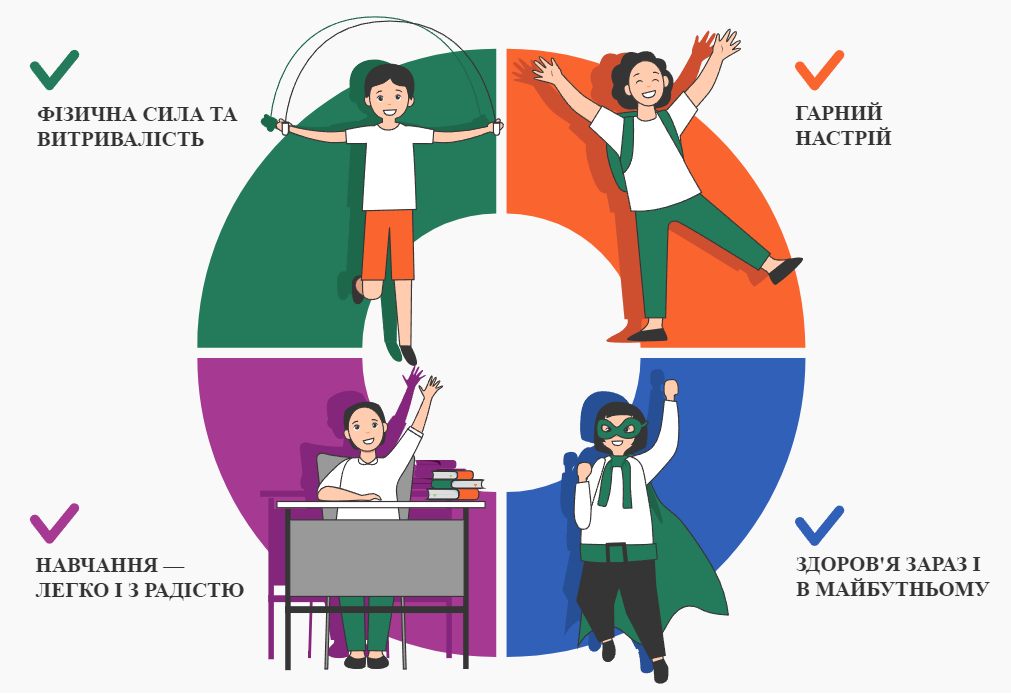 МЕТА
Навчити дітей берегти і зміцнювати своє здоров'я – одне з найважливіших завдань сучасної школи, яке реалізується в предметі "Основи здоров'я". 
Мета предмета "Основи здоров'я" – формування в учнів свідомого ставлення до свого здоров'я, оволодіння життєвими навичками здорового способу життя та безпечної для здоров'я поведінки. У процесі навчання зазначена мета передбачає вирішення таких завдань: - формувати уявлення про здоров'я; - мотивувати позитивне ставлення до збереження і зміцнення здоров'я; - формувати основні життєві навички щодо здорового способу життя та безпечної поведінки; - виховувати потребу в здоров'ї як важливої життєвої цінності.
Основні поняття курсу
Життєві навички – це набута людиною здатність до адаптованої та позитивної поведінки, яка дає змогу ефективно вирішувати проблеми та долати повсякденні труднощі (за визначенням ВООЗ). Змістову основу предмета складають такі базові поняття: здоров'я, здоровий спосіб життя, безпечна поведінка. 
Здоров'я розглядається як цілісний і водночас багатовимірний феномен – через фізичну, соціальну, психічну й духовну складові.
Психічна складова здоров'я визначає розвиток основних функцій психіки дитини як особистості, оптимальне її пристосування до змін середовища та досягнення психічного благополуччя. 
	Духовна складова здоров'я формується через поєднання бачення прекрасного в оточенні, в самій людині, вироблення певних правил поведінки, відповідальне ставлення за здоров'я і життя своє та інших людей.
Складові здоров’я
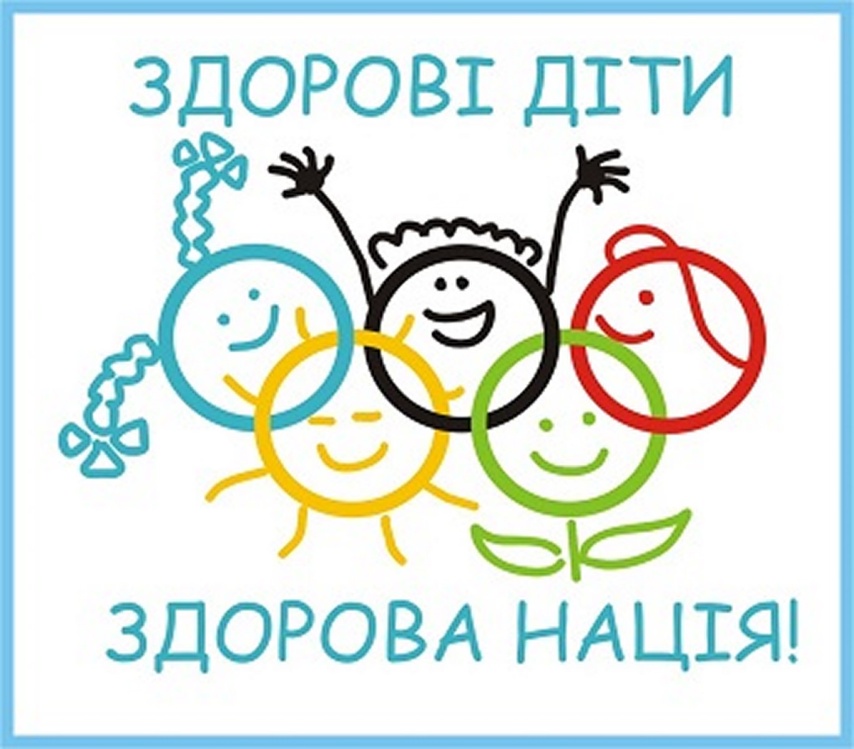 Фізична складова здоров'я – фізичний (тілесний) стан людини та її фізичний розвиток; здатність людини пристосовуватися до змін навколишнього середовища та ефективно протидіяти хвороботворним чинникам. 
	Соціальна складова здоров'я визначається як узгоджена взаємодія дитини з природним і соціальним середовищем, розв’язання нею різних життєвих ситуацій у навколишньому середовищі.
Основні поняття курсу
Термін «валеологія» походить від латинського слова «вале», що означає «бути здоровим» і грецького слова «логос» – «наука, вчення». Отже, валеологія – наука про здоров'я. Батьком сучасної валеології називають російського вченого І. І. Брехмана, який 1980 року вперше запропонував цей термін.Він науково обґрунтував необхідність охорони здоров'я практично здорових людей. 
	ВАЛЕОЛОГІЯ – це система знань про формування, збереження, зміцнення та відновлення здоров'я. Завдання валеології - навчити цінувати своє життя і здоров'я та дбайливо до нього ставитись. 
	Предмет валеології – це індивідуальне здоров'я людини (духовне, фізичне, емоційне, розумове, соціальне, особистісне). Валеологія - наука про здоров'я людини, про здоров'я здорових. Валеологія тісно пов'язана з гігієною, біологією, медициною, екологією, хімією, фізикою (природничі науки); математикою; філософією, історією, психологією (гуманітарні науки) тощо. Повсякденне дотримання факторів здоров'я та відсутність шкідливих звичок називають ЗДОРОВИМ СПОСОБОМ ЖИТТЯ. Що ж потрібно, щоб бути здоровим і продовжити свій вік? Що потрібно робити, щоб не захворіти? Який спосіб життя краще вести? На всі ці питання дає відповідь молода і давня наука ВАЛЕОЛОГІЯ, яка сформувалася як наука в останні десятиліття.
	Здоровий спосіб життя – спосіб життєдіяльності людини, метою якого є формування, збереження і зміцнення здоров'я на довгі роки. Безпечна поведінка – поведінка людини, яка не загрожує її життю і здоров'ю та безпеці інших людей.
Структура навчальної програми предмета „Основи здоров’я”
Навчально-виховні завдання вирішуються на основі планомірного і поступового розвитку в школярів основних валеологічних понять. Допомагають освітній і виховній діяльності вчителя програми початкової загальноосвітньої школи. 
У програмі сформульовано завдання і мету навчання, розкрито зміст теми, зазначено деякі форми, методи і методичні прийоми навчання, визначено приблизну кількість годин, необхідних для вивчення теми. 
До програми включено вимоги до знань і вмінь учнів, а також тематика практичних робіт, міжпредметні зв'язки тощо. Вчитель повинен професійно володіти змістом програми, всіма структурними елементами і вміти користуватися програмою під час планування навчально-виховного процесу з предмета.
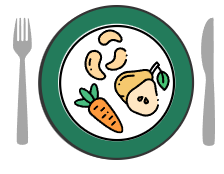 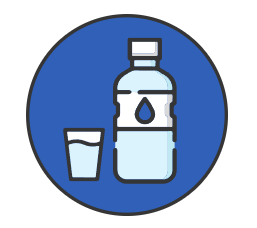 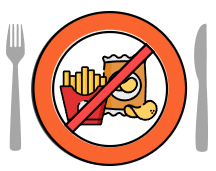 Змістові лінії навчальної програми
Відповідно до завдань предмета та тлумачення зазначених понять зміст програми для кожного класу структурується за такими змістовими лініями:
1) людина та її здоров'я; 
2) фізична складова здоров'я; 
3) соціальна складова здоров'я; 
4) психічна та духовна складові здоров'я.
Змістові лінії навчальної програми
Програма побудована за концентричним принципом. Тому зазначені змістові лінії – наскрізні для всієї початкової школи, але в кожному класі зміст і обсяг пропонованої учням інформації, організація її засвоєння змінюються відповідно до зростаючих пізнавальних і психологічних особливостей учнів. Послідовність і кількість годин на ці складові можуть змінюватися відповідно до робочого плану школи, необхідності своєчасного реагування на конкретні умови, в яких відбувається навчальний процес (наближення епідемій, стихійне лихо, інфекційні хвороби тощо). 
Міжпредметні зв’язки. Засвоєнню змісту предмета "Основи здоров'я" сприяють мотиваційні зв'язки з іншими предметами початкової школи ("Фізична культура", "Я і Україна", "Художня праця", "Читання"). Здоровий спосіб життя учнів залежить не лише від них самих, а й сім'ї, суспільства, тому ідеї охорони життя і здоров'я доцільно поширити й на батьківську громаду. Для реалізації програмових вимог особливе значення має співпраця з сім'єю, мотивація дітей на самоконтроль у щоденному виконанні правил щодо збереження і зміцнення здоров'я, безпечної поведінки.